e-DomAplikacija za domove i ustanove za starije i nemoćne
Marin Barišić, mag.oec
marin.barisic@enel.hr
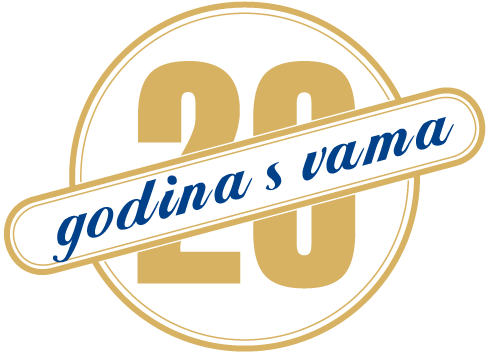 Uvod
Što je e-DOM ?

e-Dom je aplikacija za vođenje evidencija o korisnicima domova za starije i nemoćne osobe.

Evidencije koje se vode kroz aplikaciju e-DOM su:


 Osobna evidencija korisnika doma
 Socijalna evidencija doma
 Zdravstvena evidencija korisnika doma
 Radna terapija evidencija korisnika doma
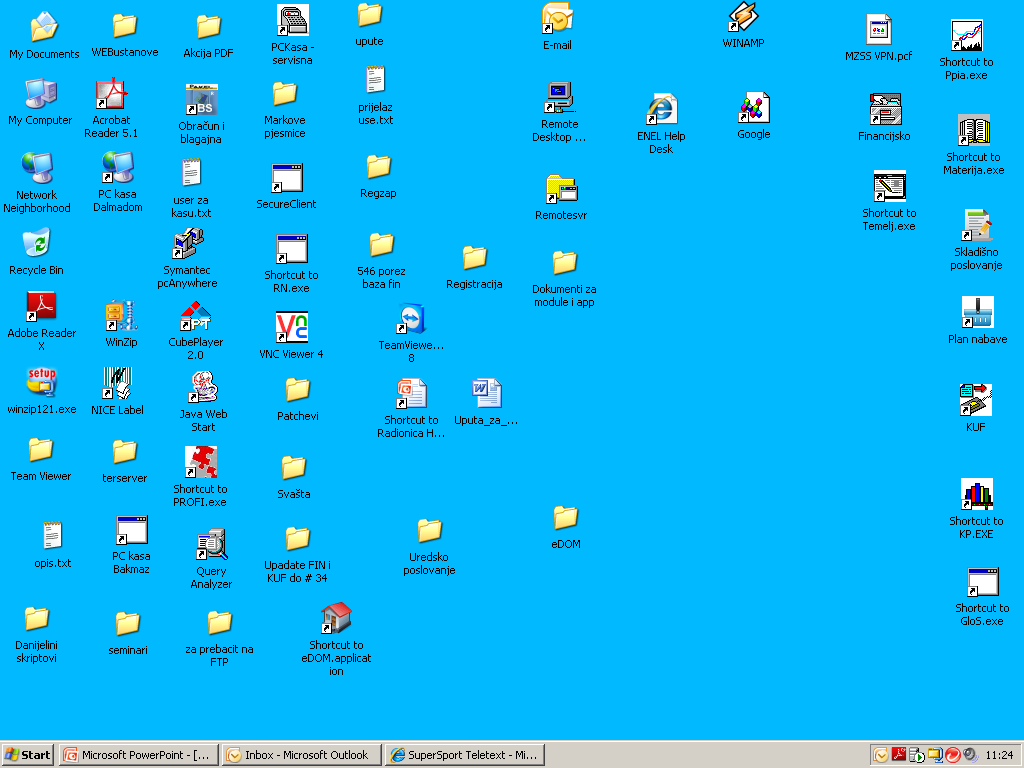 …
Aplikacija e-DOM je namijenjena:

Administrativnom osoblju
Socijalnim radnicima
Zdravstvenim radnicima
Ravnateljima ili upraviteljima (u smislu izvješća i analitike)

Cilj aplikacije je omogućiti sistematizaciju procesa i dokumenata vezanih za poslove evidencija korisnika doma. 

Svakodnevnim korištenjem ovog programa korisniku je omogućeno da sve dokumente i izvješća koji su nužni, izrađuje i pohranjuje na jedno zajedničko mjesto te da ih sa tog zajedničkog mjesta koristi.
…
eDOM je napravljen na temelju smjernica i preporuka objavljenih u   knjizi    
„ČETIRI STUPNJA  GERIJATRIJSKE  ZDRAVSTVENE  NJEGE
SA  SESTRINSKOM  DOKUMENTACIJOM I POSTUPNIKOM OPĆE  OBITELJSKE MEDICINE U DOMU ZA STARIJE OSOBE”   

u izdanju Zavoda za javno zdravstvo ‘ Dr. Andrija Štampar ‘ Centra  za Gerontologiju, Referentni centar Ministarstva zdravlja RH za zaštitu zdravlja starijih osoba
Ulaz i prijava u aplikaciju
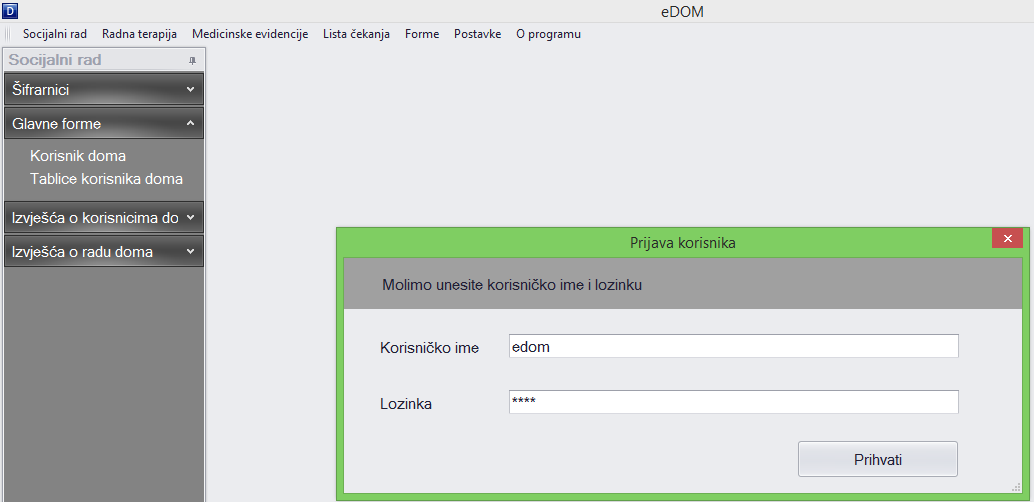 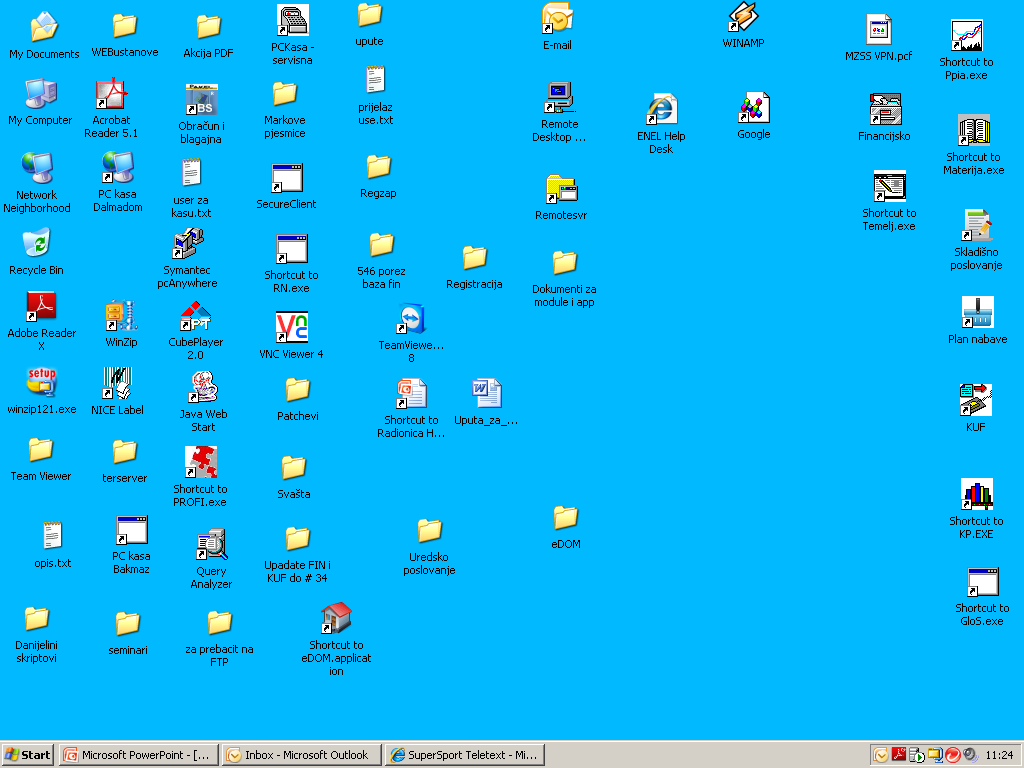 Za pristupiti aplikaciji potrebno je upisati dobiveno korisničko ime i lozinku
Dvoklikom na ikonicu aplikacije
otvara prozor kao na slici desno
1. Socijalni rad - Šifrarnici
Šifrarnici služe za upis temeljnih podataka potrebnih u provođenju postupaka vezanih uz vođenje osnovnih evidencija.

Pojedini šifrarnici dolaze već popunjeni ( UDV ) jer njihove  vrijednosti služe kao polazna osnova za formiranje izvješća. 

Ostali šifrarnici su u režimu slobodnog unosa i popunjavaju se u skladu sa potrebama korisnika aplikacije
1.1. Šifrarnici UDV
Šifrarnici popunjeni s UDV podacima :
Uvjeti stanovanja
Bračno stanje
Nositelj troškova
Izvor plaćanja usluga
Vrsta oštećenja
Stupanj obrazovanja
Razlog smještaja / odlaska
Tip domaćinstva
Tip aktivnosti
Šifrarnik Vrsta oštećenja
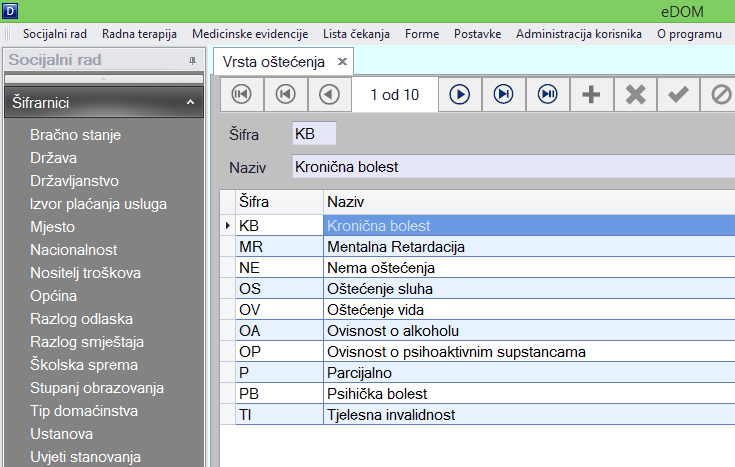 Primjer UDV šifrarnika Vrsta oštećenja
1.2. Glavne forme
Izbornik  Glavne forme je mjesto sa koga se radi glavnina poslova vezanih za procese evidencije korisnika doma.

Moduli koji se pojavljuju  nakon otvaranja izbornika: 
Korisnik doma 
Tablice korisnika doma
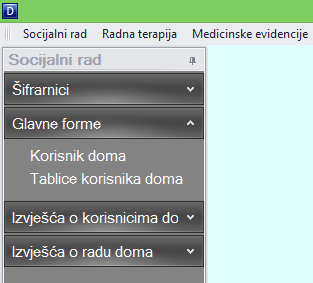 1.2.1. Korisnik doma
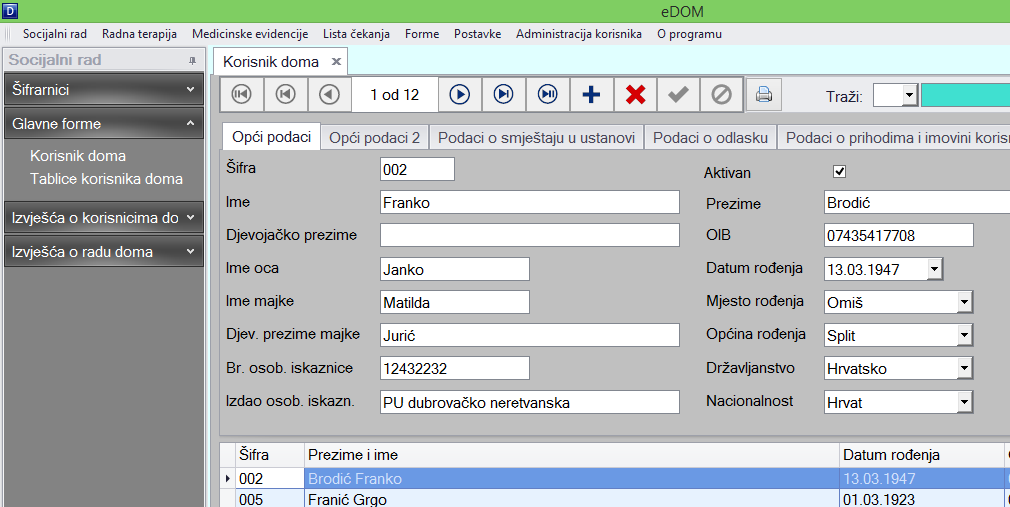 Unos podataka 
korisnika doma
Opći podaci
…
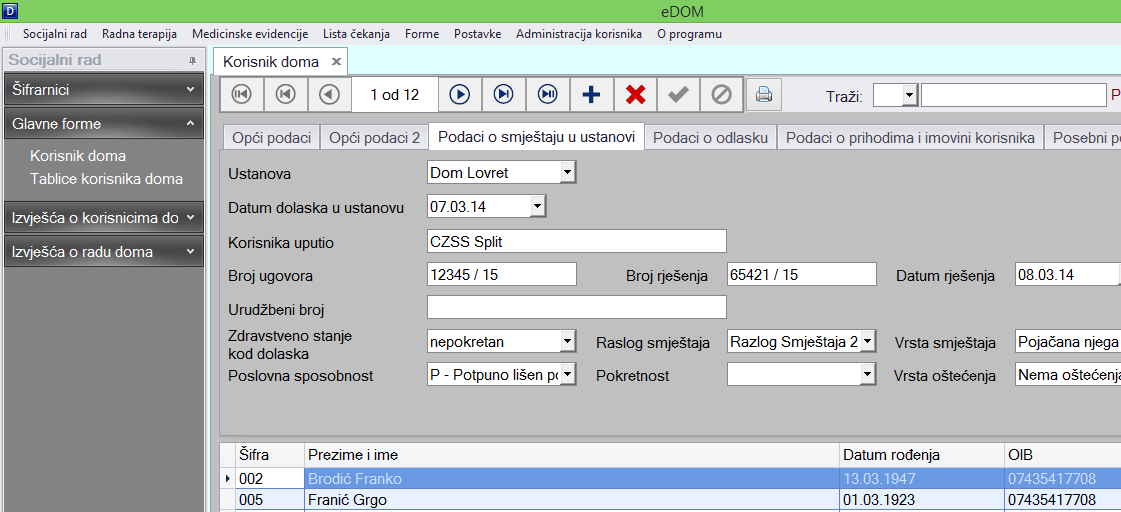 Unos podataka o korisniku doma 
Podaci o smještaju u ustanovu
1.2.2. Tablice korisnika doma
Modul Tablice korisnika doma prikazuje kakvu vrstu prihoda korisnik ostvaruje, tko je nositelj troškova i kakvu vrstu potpore ostvaruje, te popis dokumentacije korisnika doma.
1.3. Izvješće o korisnicima doma
Informatiziranjem procesa evidencije korisnika doma sva izvješća se dobivaju automatski
Osnovni preduvjet je da su podaci u izborniku Glavne forme ažurni
Na slici je prikazan izgled izbornika Izvješća o korisnicima doma
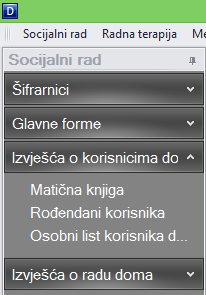 1.3.1. Izvješće Matična knjiga
Izvješće Matična knjiga predstavlja prikaz popisa korisnika doma u propisanoj formi.
Slika prikazuje zaglavlje izvješća Matična knjiga u kojem možemo vidjeti set podataka koji se na izvješću prikazuju
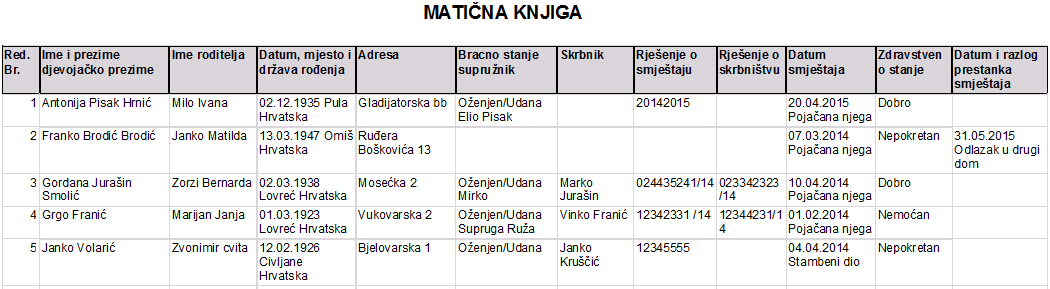 1.3.2. Osobni list korisnika doma
…
Isti podaci vidljivi su u izborniku Osobni list korisnika doma kroz Izvješće o korisnicima doma
Izvješće Osobni list 
( 3 strane ) sa prikazom podataka unesenih kroz modul Korisnik doma
1.4. Izvješća o radu doma
Ova izvješća su tzv. statističkog karaktera i predstavljaju prikaza rada doma kroz jednu kalendarsku godinu.
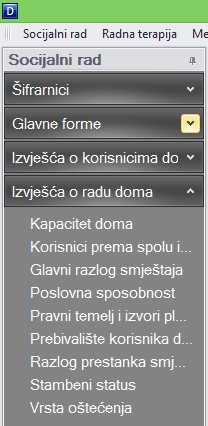 Izvješća potražuju MSPM, Centri za socijalnu skrb, županije…
Izvješća o radu doma su bitan razlog za informatizaciju evidencija. Postojeće stanje je da se rade  ručno na način da se prolazi  kroz svu dokumentaciju i (korisnik po korisnik)  formira izvješće
1.4.3. Izvješće Glavni razlog smještaja
Primjer prikaza Izvješća Glavni razlog smještaja u dom. 
Izvješće obuhvaća sve korisnike koji imaju datum smještaja prije datuma potraživanja izvješća (u primjeru sa slike to je 28.04.15 ).
1.4.9. Izvješće Vrsta oštećenja
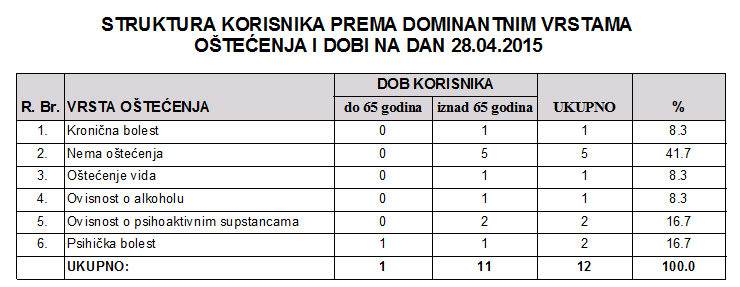 Primjer izvješća 
Korisnici prema vrstama oštećenja
2. Radna terapija - Šifrarnici
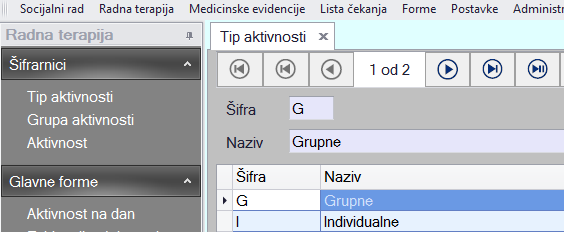 Šifrarnik ' Tip aktivnosti ' je tzv. UDV šifrarnik. Vrijednosti iz ovog šifrarnika se koriste za ispravno popunjavanje modula Aktivnost na dan iz izbornika Glavne forme.

Aktivnosti prema tipu dijelimo:  na Grupne i Individualne
2.1.2. Grupa aktivnosti
Kroz izbornik Grupa Aktivnosti omogućeno  je evidentiranje usluga za korisnike doma  i to:

Rekreativne aktivnosti  ( medicinska gimnastika, kuglanje, pikado i sl. )
Kreativne aktivnosti ( likovne radionice, metode i tehnike, kiparske škole i slično )
Kulturno zabavne aktivnosti ( društvene igre, proslave rođendana, gostovanje kulturno umjetničkih društava, posjeti vrtića i škola, predavanja i prezentacije i slično )
Duhovne aktivnosti (duhovne radionice, molitve, sv. Mise )
2.1.3. Aktivnost
Dodavanje nove aktivnosti
Aplikacija pruža izbor između različitih Grupa aktivnosti
2.2. Glavne forme - Aktivnost na dan
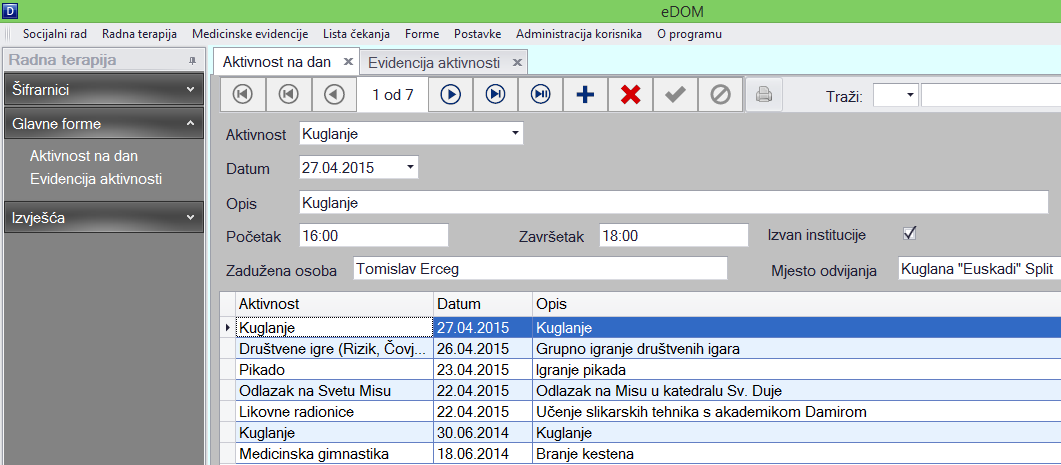 Dodavanje nove aktivnosti na dan
Kroz ovaj modul se opisuju aktivnosti koje se obavljaju za trajanja jednog dana.
Evidencija Aktivnosti po datumima
2.2. Glavne forme - Evidencija aktivnosti
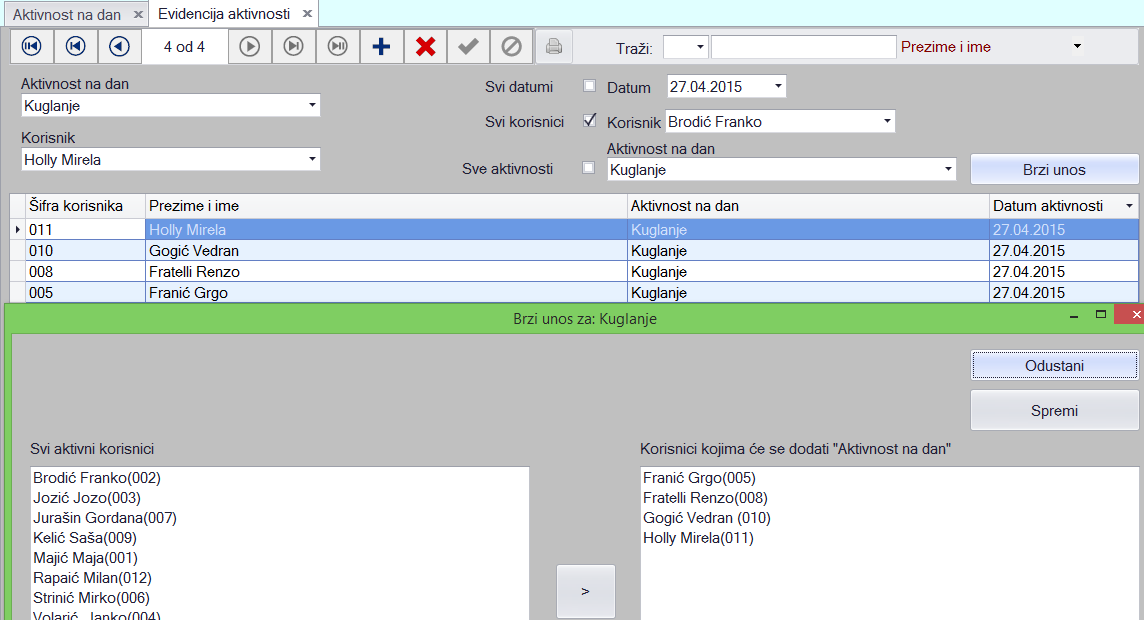 Evidencija korisnika za koje je odabrana aktivnost Kuglanje
Odabir datuma i  aktivnosti za koju se vrši unos
Klikom na dugme Brzi unos otvara se prozor sa korisnicima u okviru kojeg odabiremo korisnike koji su pristupili toj aktivnosti.
3. Medicinske evidencije
Modul namijenjen vođenju medicinske evidencije u odjelima za pojačanu njegu domova umirovljenika. 

Sve evidencije koje se vode je moguće brzo pregledavati i pretraživati prema različitim kriterijima, te dobivene rezultate ispisivati na pisač, što omogućava i daljnje vođenje standardne papirnate dokumentacije.
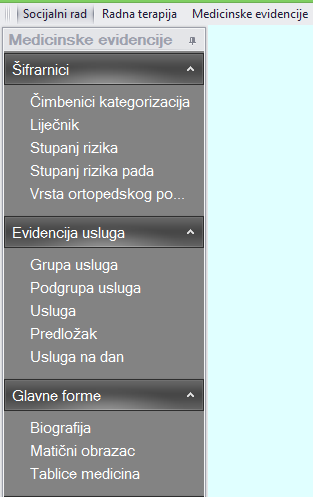 3.1.1. Čimbenici kategorizacije
Unutar ovog izbornika vrši se kategoriziranje gerijatrijskih osiguranika u kategorije ovisno o potrebama za zdravstvenom njegom.
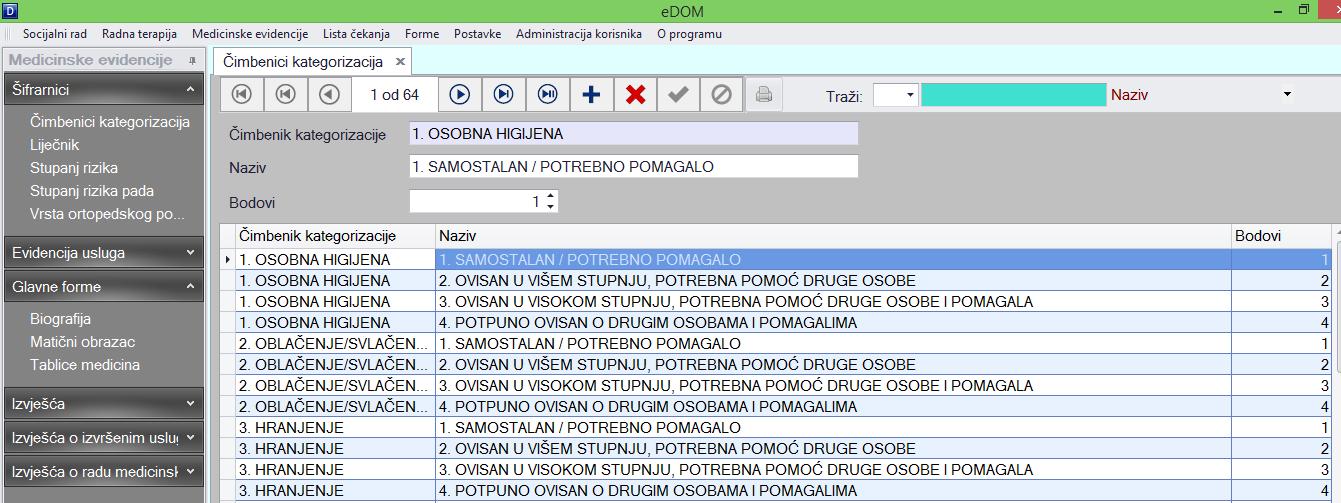 3.1.3. Stupanj rizika
Bodovi koji odgovaraju stupnju rizika gerijatrijskog  osiguranika.
Služe za procjenu rizika dekubitusa.
Primjer šifrarnika Stupanj rizika
3.2. Evidencija usluga – Grupe usluga
Definirane su usluge koje će se obaviti za svakog gerijatrijskog osiguranika pojedinačno

Grupe usluga: Zdravstvena njega prema smjenama - prva smjena, druga smjena, noćna smjena
Preventivna zdravstvena njega - prva smjena, druga smjena
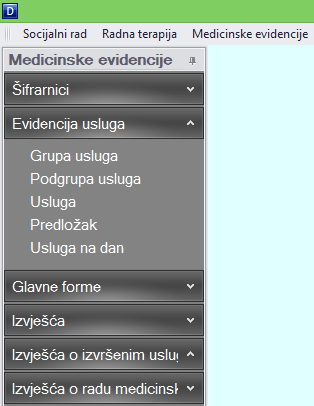 3.2.3. Podgrupa usluga – Zdravstvena njega – I. smjena
Tijekom smjene
medicinska sestra sukladno smjernicama svakodnevno, kroz
cijeli mjesec potvrđuje provedbu za sljedeće aktivnosti:
pranje i oblačenje, pokretljivost, prehranu i unos tekućine, te eliminaciju
3.2.4. Predložak
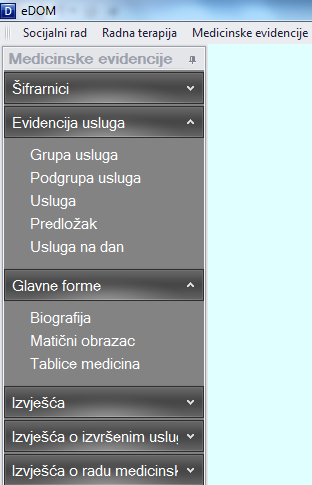 Medicinski dio sustava e-DOM

V A Ž N O !

Korištenjem predložaka  u procesu evidentiranja usluga drastično je smanjeno vrijeme potrebno za ažuriranje dokumentacije

Svi podaci upisani u osobnoj evidenciji  a važni za funkcioniranje medicinske dokumentacije automatski se prenose
e-DOM- model predloška
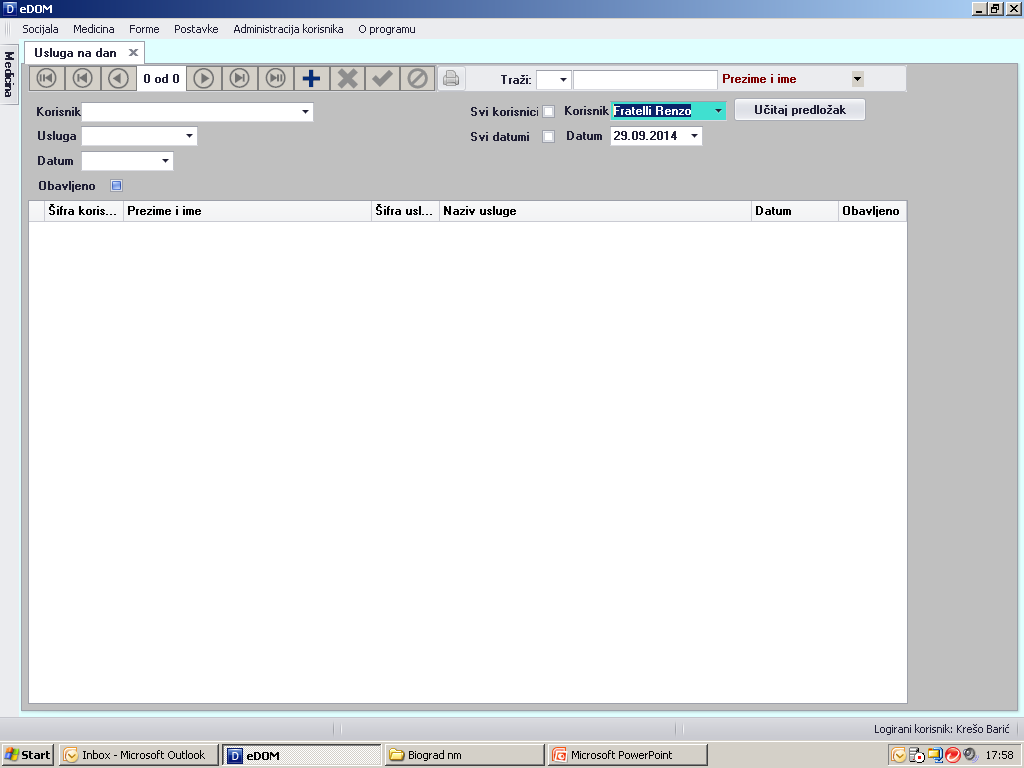 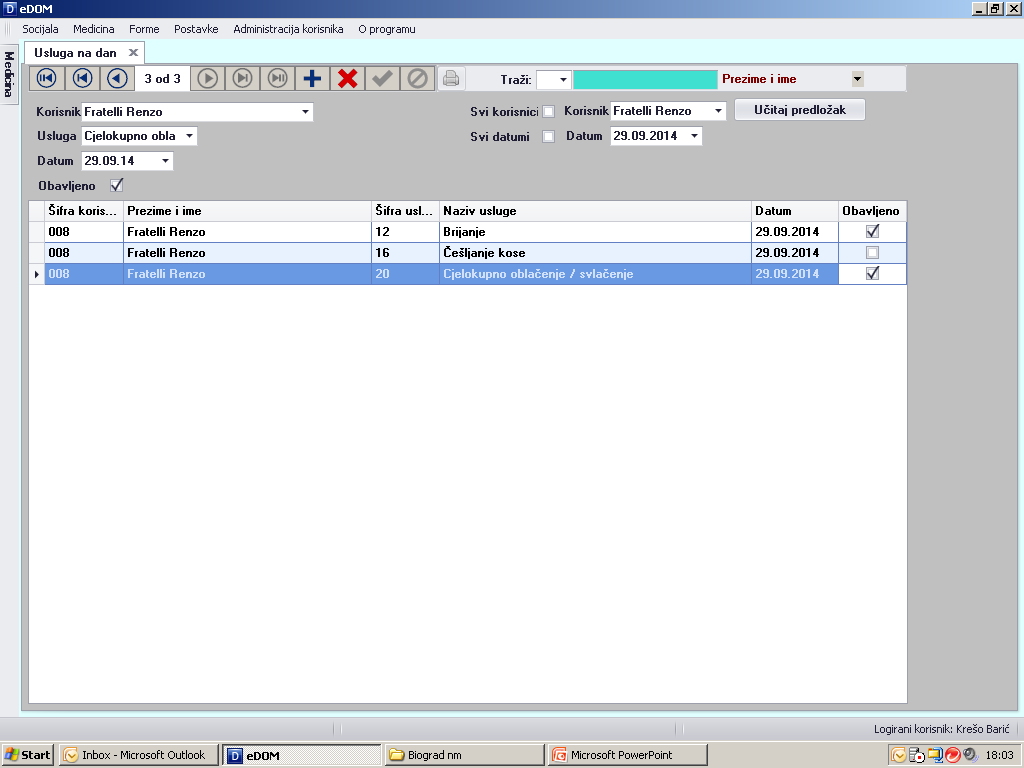 3.2.5. Usluga na dan
Kroz modul Usluga na dan vodi se :
 Evidencija usluga po datumima (pojedinačno ili za grupu korisnika)
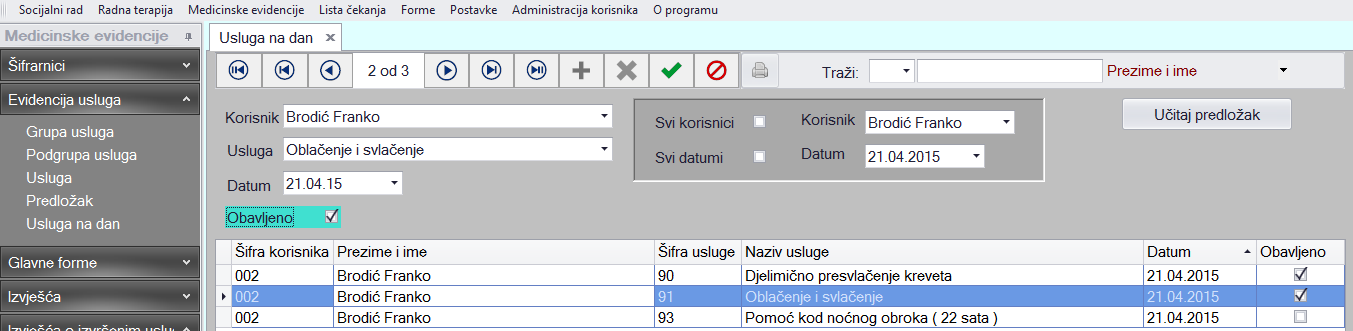 …
Dodavanje novih usluga za korisnika
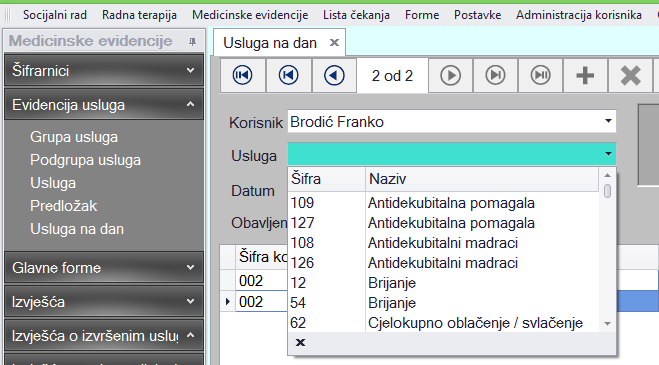 Odabir novog zapisa i biranje korisnika
Odabir između različitih usluga
3.3. Glavne forme - Biografija
Izbornik  Glavne forme je mjesto sa koga se radi glavnina 
poslova vezanih za procese evidencije korisnika. 

Moduli koji se pojavljuju 
nakon otvaranja izbornika su: 
Biografija
Matični obrazac
Tablice medicina
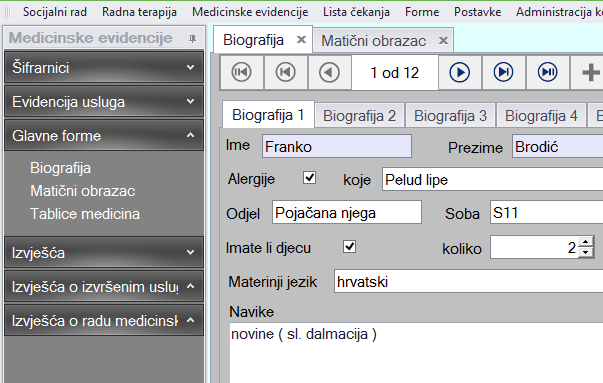 Primjer modula Biografija unutar izbornika Glavne forme
3.3.1. Izvješće Biografija
3.3.2. Matični obrazac
Cilj prikupljanja podataka:

Upoznati gerijatrijskog osiguranika
Upoznati i razumjeti njegova ograničenja i stupanj potrebe za gerijatrijskom zdravstvenom njegom
Upoznati i otkriti njegove mogućnosti i sposobnosti.
Izvješće Matični obrazac
3.3.3. Tablice medicina
Braden ljestvica
Procjena rizika za nastajanje dekubitusa po Braden ljestvici
Izvješće
Izbor između ponuđenih stanja formiranih unutar Šifrarnici – Stupanj rizika
Izvješće Braden ljestvica za procjenu rizika od Dekubitusa
Prevencija pada
U rubrici bodovi upisan je jedan od stupnjeva rizika (4, 3,2 ili 1) za svako obilježje gerijatrijskog osiguranika. Raspon bodova kreće se od 0 - 24, pri čemu veći broj bodova označava veći rizik za nastanak pada
Izvješće
Izbor između ponuđenih stanja formiranih unutar Šifrarnici – Stupanj rizika pada
Gerijatrijski obrazac za prevenciju pada (S. Huhn)
4. Lista čekanja
Aplikacija prema evidenciji smještenih korisnika i zahtjeva za smještajem ima uvid o iskorištenosti kapaciteta ustanova, te prati broj prijema novih korisnika i broj napuštenih korisnika domova.
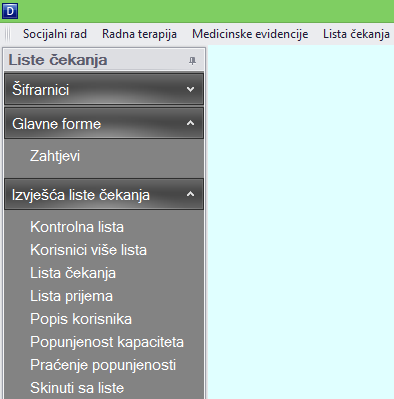 4.1. Glavne forme - zahtjevi
4.2. Izvješća liste čekanja
Izvješća koja se mogu dobiti u aplikaciji pozivaju se iz izbornika Izvješća liste čekanja:

Kontrolna lista
Korisnici više lista
Liste čekanja / prijema
Popis korisnika
Popunjenost kapaciteta
Praćenje popunjenosti
Skinuti s liste
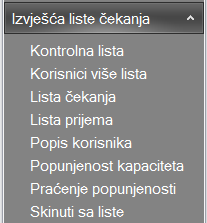 4.2.3. Lista čekanja
Izvješće Lista čekanja označavaju redoslijed predbilježbi korisnika zdravstvene zaštite temeljem valjane liječničke uputnice. Na izvješću su podaci poredani po kriterijima prioriteta i datuma komisije
4.2.4. Lista prijema
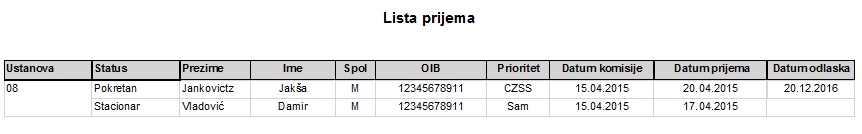 Izvješće Lista prijema ima mogućnost odabira kriterija za pregled prema ustanovi, datumima prijema i statusu.
4.2.7. Praćenje popunjenosti
Izvješće Praćenje popunjenosti kapaciteta tražimo prema odabranim ustanovama i vremenskom periodu. Podaci su podijeljeni po ustanovi, a pokazuju kapacitet ustanove i kapacitet stacionara. Podaci su pokazani po datumima izmjena, a unutar zadanog vremenskog intervala.
e-DOM
Prednosti korištenja ENEL-ove aplikacije e-DOM

Aplikacija kreirana po mjeri korisnika

Jednostavnost upotrebe proizašla iz dugogodišnjeg iskustva našeg projektnog tima

-moderna IT tehnologija koja omogućava prilagodbu dijelova programa mobilnim uređajima

-intuitivno sučelje    minimalna edukacija

-konkurentnost u cijeni
e-DOM>>Cijena
www.e-profi.hr/aplikacija-e-dom/
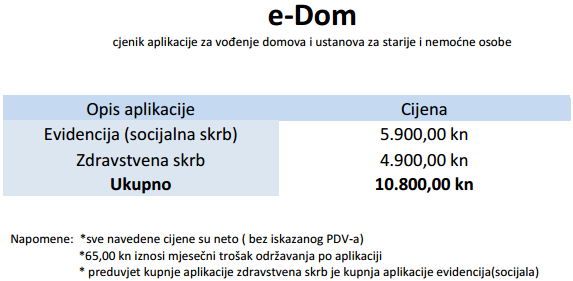 VAŽNO !!!!
Ukoliko do kraja mjeseca naručite aplikaciju, modul „Lista Čekanja” dobivate BESPLATNO
e-DOM
Zaključak:


 Korištenjem aplikacije e-DOM, ostvaruju se  značajne  uštede  u vremenu i  smanjenju količine papirne dokumentacije 

 Olakšan je rad socijalnog i medicinskog osoblja doma

 Povećanjem učinkovitosti stvaraju preduvjeti  da se osoblje doma     više posveti korisnicima

Cjenovna konkurentnosti

Višegodišnje iskustvo podrške i održavanja
e-DOM
Pitanja ?
Pravilnik o minimalnim uvjetima ustanova socijalne skrbi

Hvala na pažnji !